Mod 09_19  - Removal of locational constraints from Imbalance Pricing
After extreme imbalance prices observed on January 24th, SEMO undertook to compile a report on the drivers behind the event;
After publication of the report and presentation to industry at a Market Operator Single Topic (MOST) meeting, SEMO began a review of the findings of the report to consider potential changes;
Working with SEM RAs and TSOs taking account of feedback, a number of areas were identified for further consideration
1
Mod 09_19  - Removal of locational constraints from Imbalance Pricing
Mod 09_19  - Removal of locational constraints from Imbalance Pricing
Of these approaches, immediate focus on options that could be implemented quickly (i.e., through system configuration);
Option “Application of Difference Charges on RO holders when they are not on” already subject to T&SC modification, so not considered further as part of our review;
Of remaining considerations (“Application of SO flagging” and “Impact of locational constraints on imbalance pricing”), report on Jan 24th strongly indicates the impact of locational constraints on the calculation of the imbalance price;
Considering the options for addressing locational constraints – 
Consider if locational constraints can be removed from imbalance pricing calculation
Consider if locational constraints can be added to ex-ante markets 
Introduce the concept of a notional reference node
Second and third approaches discounted in our review
Mod 09_19  - Removal of locational constraints from Imbalance Pricing
Options based on this work were presented to the SEMC at their last meeting and they endorsed the approach set out in the modification;
Modification proposed seeks to remove the application of flagging for locational constraints from imbalance pricing;
As only some locational constraints are modelled through TCGs, this means only a subset of locational constraints are actually flagged;
Removal of those explicitly modelled applies rules in a consistent manner;
Additional impacts?
Overall impact on imbalance prices?
Mod 09_19  - Removal of locational constraints from Imbalance Pricing
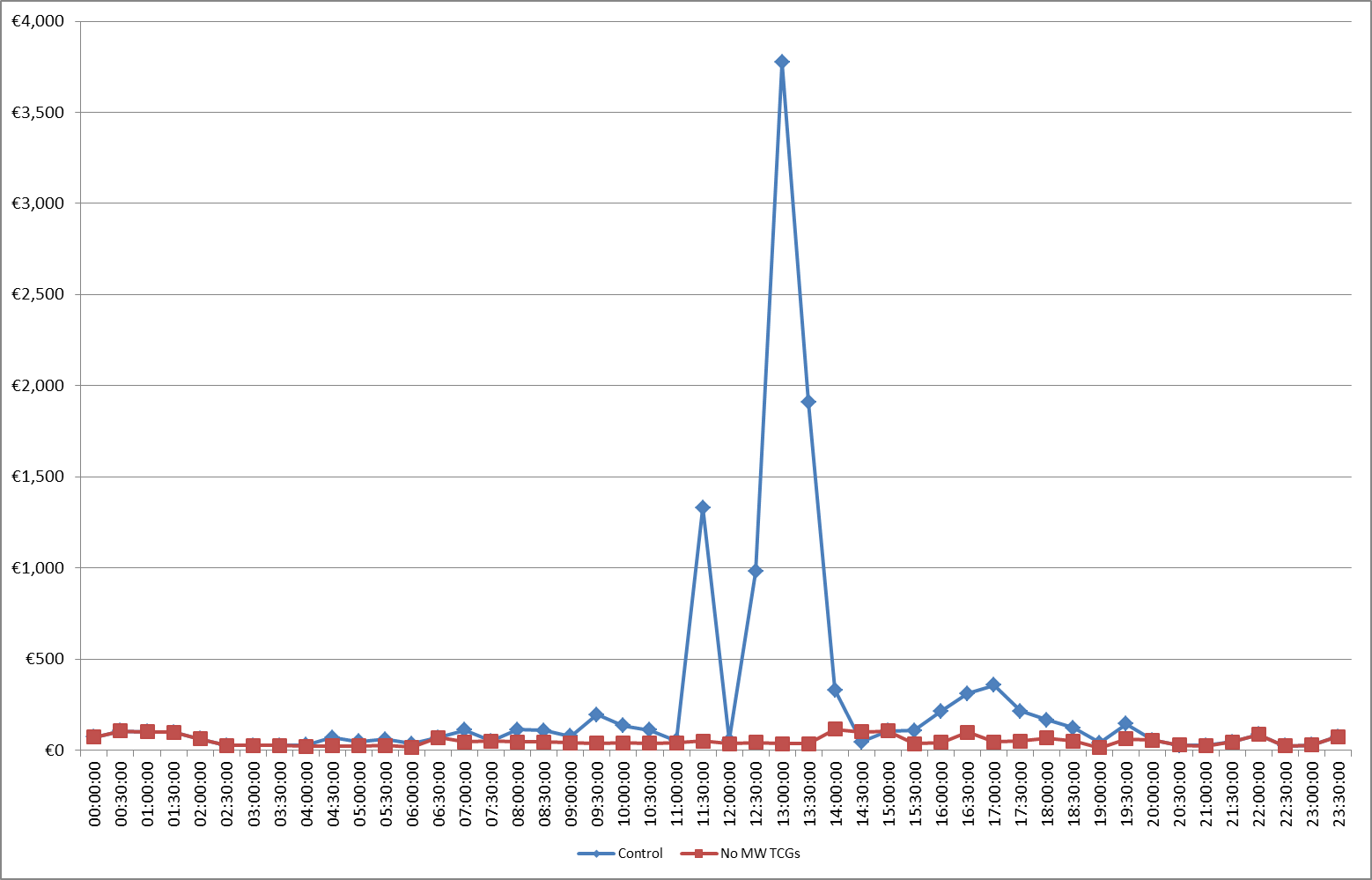 Half hour Imbalance Settlement Price for Jan 24th
Mod 09_19  - Removal of locational constraints from Imbalance Pricing
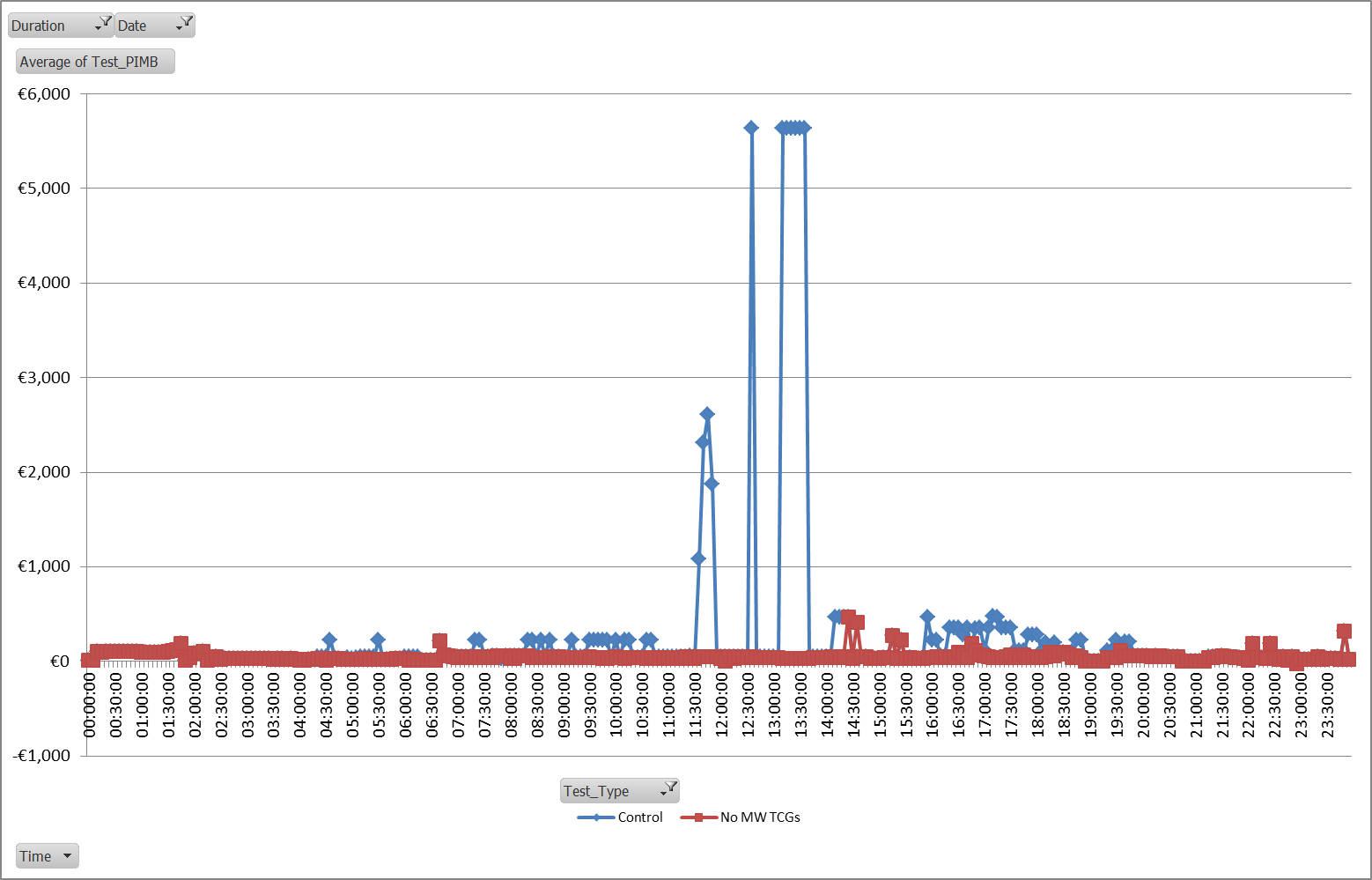 Five minute Imbalance Price for Jan 24th
Mod 09_19  - Removal of locational constraints from Imbalance Pricing
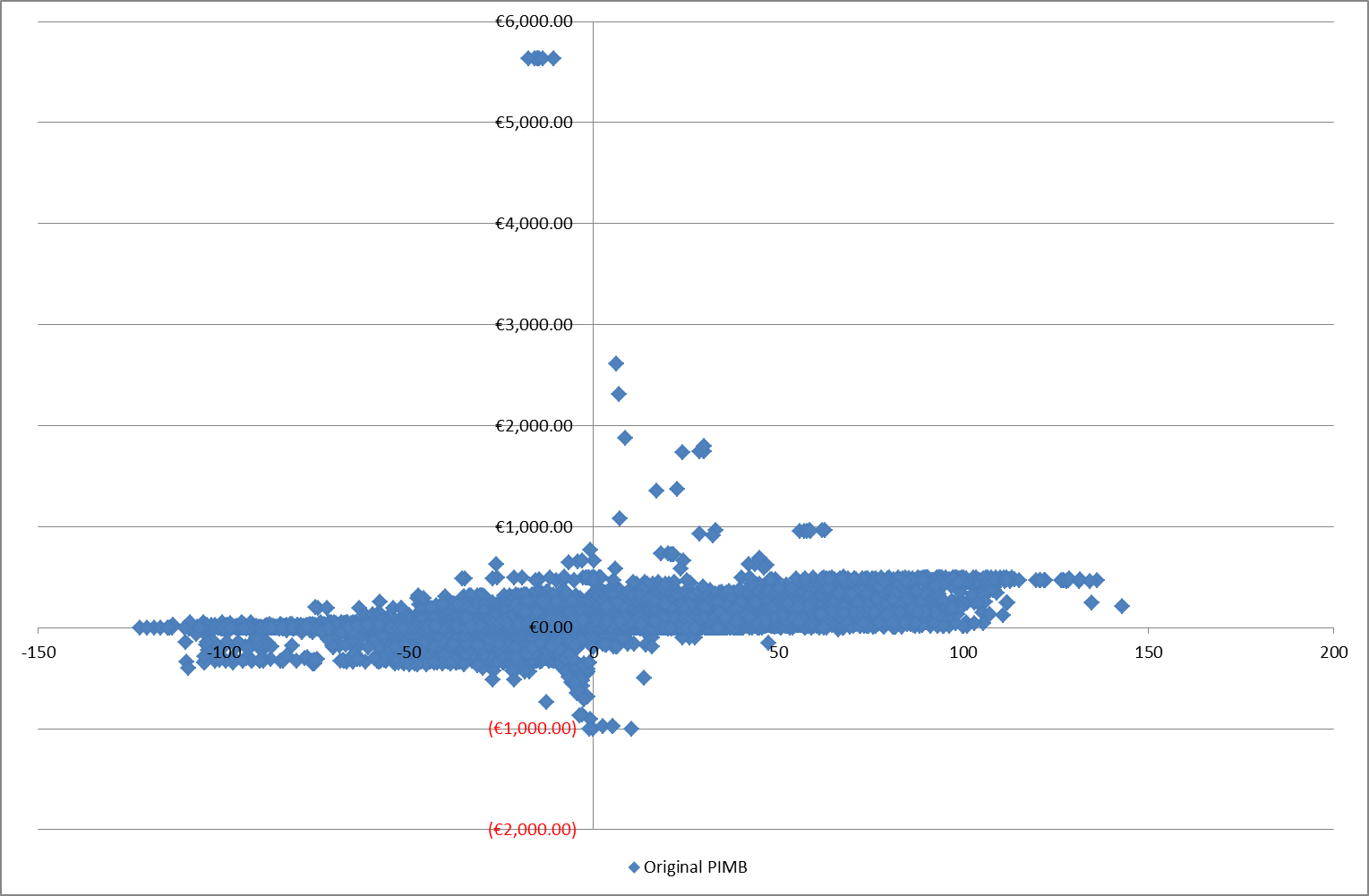 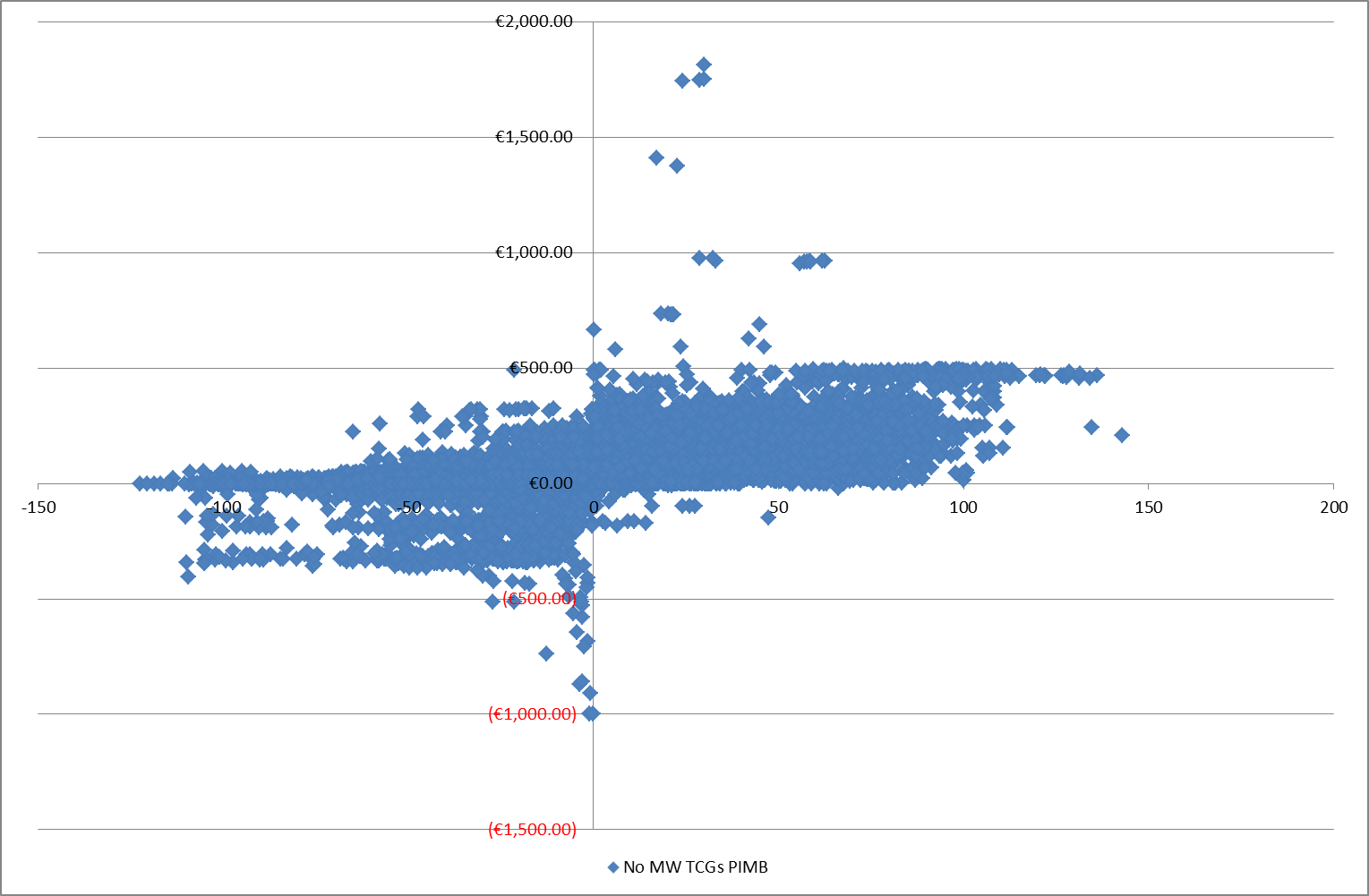 Scatter graphs of NIV and PIMB for original and with no MW Constraints flagged
Mod 09_19  - Removal of locational constraints from Imbalance Pricing
Options based on this work were presented to the SEMC at their last meeting and they endorsed the approach set out in the modification;
Modification proposed seeks to remove the application of flagging for locational constraints from imbalance pricing;
As only some locational constraints are modelled through TCGs, this means only a subset of locational constraints are actually flagged;
Removal of those explicitly modelled applies rules in a consistent manner;
Additional impacts?
Overall impact on imbalance prices?
Does not remove all high prices seen since the transition to the new arrangements…
Mod 09_19  - Removal of locational constraints from Imbalance Pricing
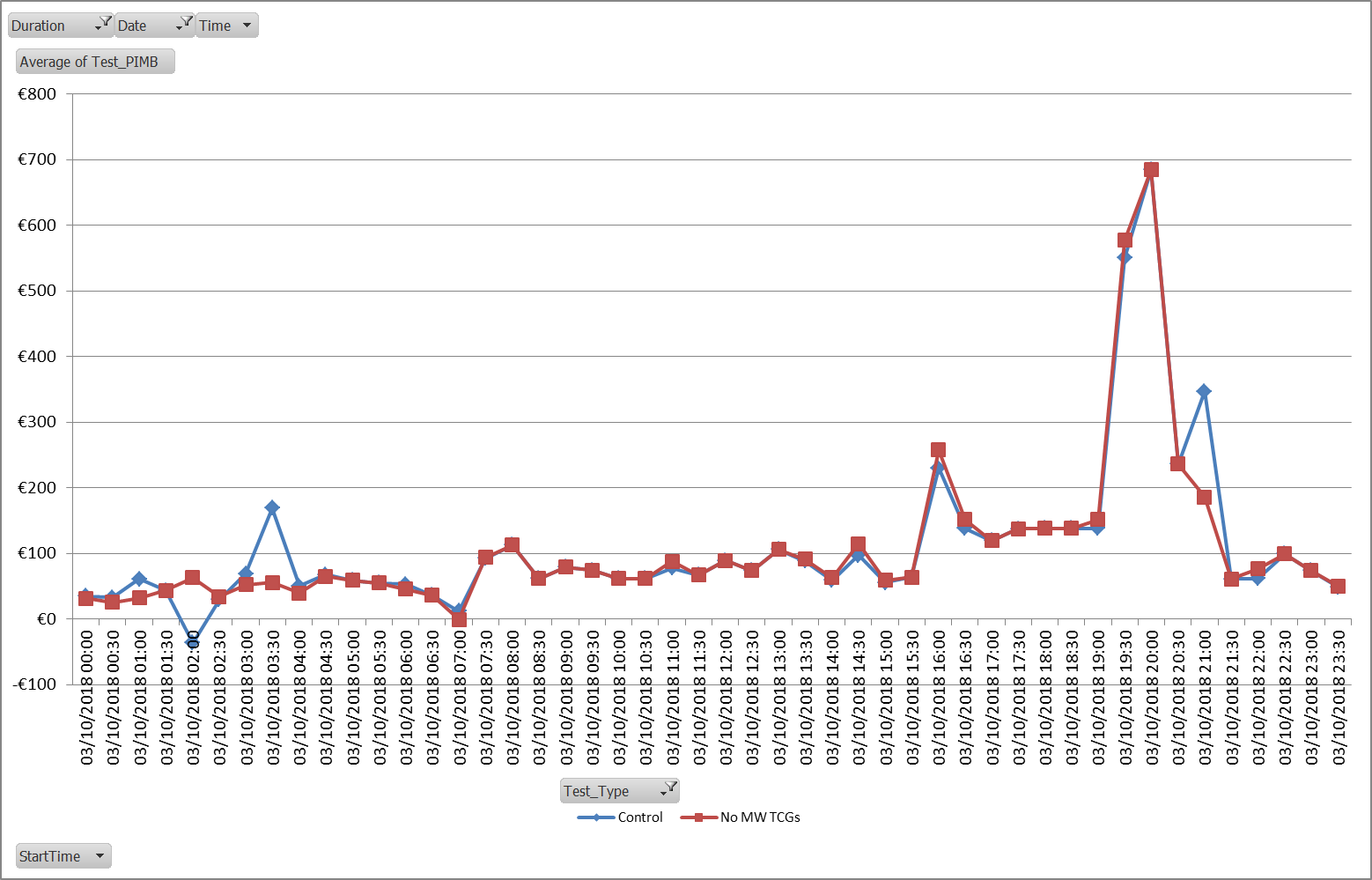 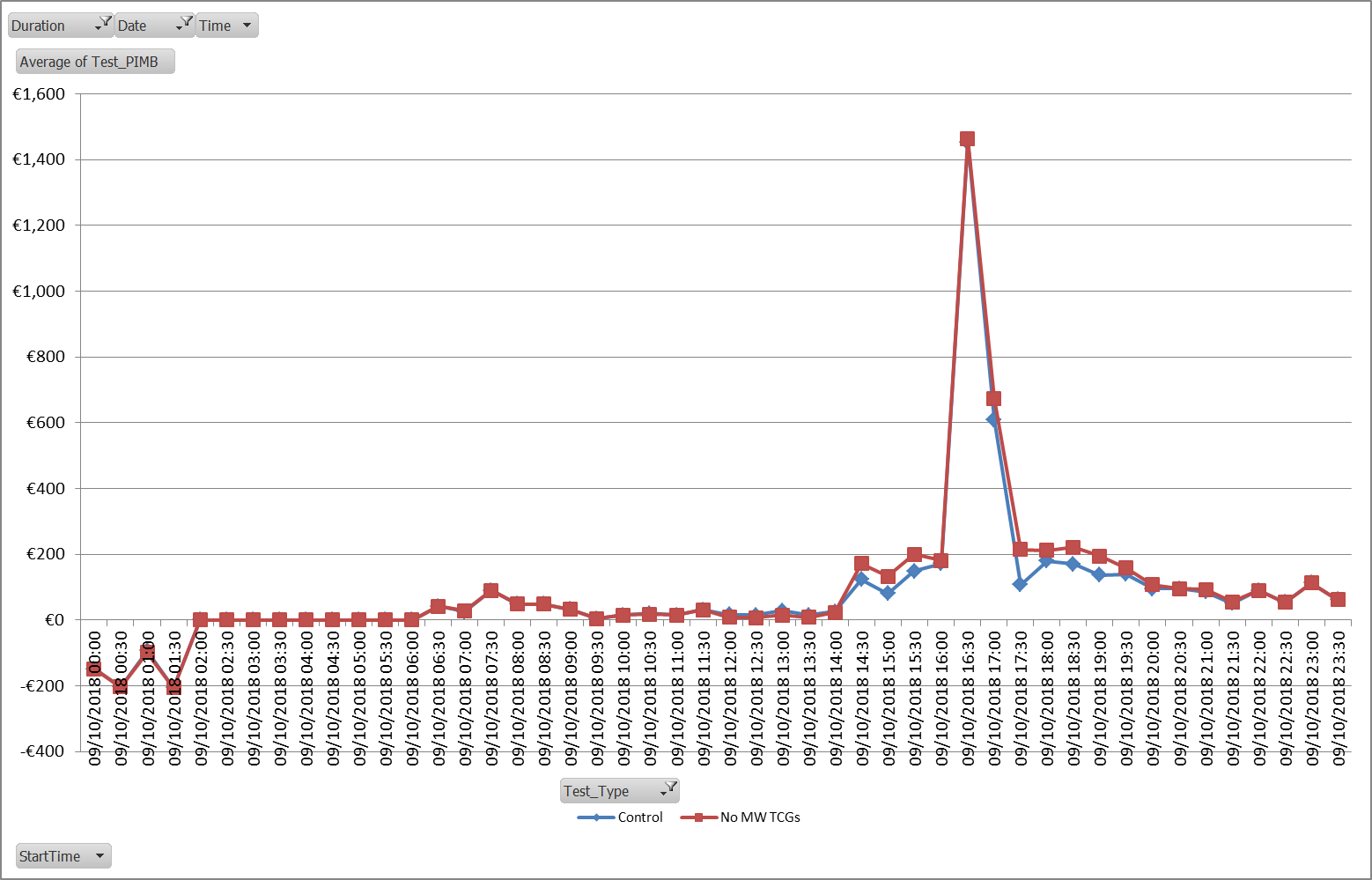 Half hour Imbalance Settlement Price for 
Oct 3rd…
Half hour Imbalance Settlement Price for 
Oct 9th …
Mod 09_19  - Removal of locational constraints from Imbalance Pricing
Options based on this work were presented to the SEMC at their last meeting and they endorsed the approach set out in the modification;
Modification proposed seeks to remove the application of flagging for locational constraints from imbalance pricing;
As only some locational constraints are modelled through TCGs, this means only a subset of locational constraints are actually flagged;
Removal of those explicitly modelled applies rules in a consistent manner;
Additional impacts?
Overall impact on imbalance prices?
Does not remove all high prices seen since the transition to the new arrangements…
Impact on Dispatch Balancing Costs – cash-out has to go somewhere
Mod 09_19  - Removal of locational constraints from Imbalance Pricing
This modification can be considered as a step on the road to refining imbalance price calculation for the I-SEM
Further modifications may come to deal with other issues (e.g., those requiring vendor system changes)
This proposal is not a stand-alone solution; however, it should be considered on its own merit and not in the context of further modifications still to come
For now, we chose to raise this following internal discussions, feedback from participants on the report on Jan 24th, etc.
Putting this modification through removes the risk that local constraints can drive the price across the island
There may be other issues to solve with other modifications